원광대학교
수학․정보통계학부 소개
목            차
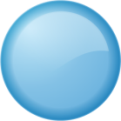 Ⅰ
학 부 취 업 지 도 목 표
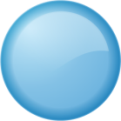 학 부   취 업   정 책
Ⅱ
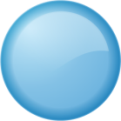 학 부  취 업  지 도  전 략
Ⅲ
목            차
주요 취업분야 진출 지도 방안
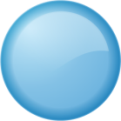 Ⅳ
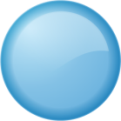 취득 가능 자격증 및 유용성
Ⅴ
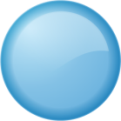 Ⅵ
동  문  사  회  진  출
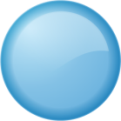 Ⅶ
취 업    참 고    자 료
Ⅰ. 학부 취업 지도 목표
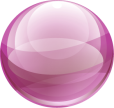 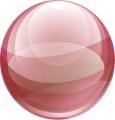 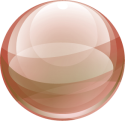 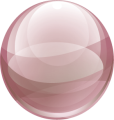 1) 실력 있는 수학교사를 양성한다.
2) 올바른 정보 수집과 다양한 통계분석 능력을 갖춘
    정보통계 분야의 전문 인력을 양성한다.
목    표
3) 수학ㆍ통계학의 기초를 확립하여 경영학, 회계학, 
컴퓨터공학, 생명과학등 다양한 분야를 복수전공하는 
유능한 인재를 양성한다.
4) 수학을 통한 논리적ㆍ창조적 사고력을 바탕으로
지도력을 갖춘 민주시민을 양성한다.
Ⅱ. 학부 취업 정책
사회 환경 및 교육환경의 급격한 변화의 21세기에 대비하기 위한 자구 노력과 경쟁력 강화를 통하여 학부 발전을 도모하고자 한다.
Ⅱ. 학부 취업 정책
첫째. 교육의 내실화, 실용교육 강화. 컴퓨터를 활용한 수학 및
 통계 학습 지도법 교육
둘째. 신입생 위주의 수학의 기초적인 지식을 다지며 교직 이수를 
위한 임용고사 특강. 전문지식을 갖추어 졸업과 동시에 취업.
4
셋째. 본 학부안에 통계분석실 운영, 품질경영기사와 사회조사
분석사 등의 자격증 취득 지도.
넷째. 적극적 학습활동 활성화 방안으로 학술모임 구성.
Ⅲ.  학부 취업 지도 전략
지 도 전 략
기초적인 대학수학, 통계교육을 위한 기본적인 교과과정을 1,2 학년에 배정.
 순수 수학과 더불어 컴퓨터를 이용한 수학과 정보통계학의 교육의 다양성
 수학 분야: 해석학, 대수학, 위상수학, 기하학
 정보통계 분야: 확률론, 수리통계학, 회귀분석, 표본조사론, 실험계획법, 품질관리
학부 안의 통계분석실에서 교수, 연구원, 기업체, 일반인을 위한 통계 교육 및 분석
  등의 업무를 지원하고 있어 학부생들이 실습할 기회가 많다.

 기사자격증 준비반에서는 사회조사분석사, 품질경영기사, 정보처리기사 등을 위해 그룹 스터디 및 최신 정보를 공유하고, 매학기 기사시험 대비 특별 강좌를 개설하여 합격자를 배출하고 있다. (기업체 자격증 설문조사 -- 품질경영기사가 전체 1위)
Ⅲ.  학부 취업 지도 전략
CAN : 정보전산연구회 (컴퓨터)
동아리
LUX : M.S 연구회 (전공 공부 및 자격증 취득)
4
E.E.G : 영어실력 증진
TAS : 봉사
K-Dream : 축구
Ⅲ.  학부 취업 지도 전략
E.E.G
Effective English of Gathering이라 칭하는 동아리로서 진실과 성실로 탐구에 전념하는 대학생으로서 세계화에 발맞추어 필요한 영어의 능률을 향상시키고 아울러 회원 상호간의 친목을 도모하고 인간관계를 형성하는 데 그 목적을 두고 있다.
TAS
TAS인은 상호간의 자율적인 학생활동을 통해 학문과 인격을 겸비하고 봉사를 통하여 현대 대학생의 원만한 인간관계와 학교생활을 목적으로 전공수업과 봉사에 중점을 두고 있다.
Ⅲ.  학부 취업 지도 전략
정보전산연구회(CAN)
수학ㆍ정보통계학부에 소속된 학생들의 보다 적극적이고 효율적인 컴퓨터 활동과 건전한 컴퓨터 사용을 통하여 활동적인 학부생활과 학부 발전에 이바지 하는 데 그 목적을 두고 있다.
M.S 연구회(LUX)
깊이 있는 전공 공부를 통하여 지식을 습득하고 사회 진출에 필요한 자격증 취득에 도움이 되고자 하는 목적을 두고 있다. 또한 동아리 회원 상호간의 친목을 도모하는 데 그 목적을 두고 있다.
Ⅳ. 주요 취업분야 진출 지도 방안
주요 취업 분야
주요 취업 분야 : 중·고등학교 교사, 대학 교수, 학원 강사, 관공서, 통계청, 각종 여론조사 기관, 리서치 회사, 언론기관, 금융기관, 보험회사, 각종 기업체 등
진출 지도 방안
중.고등학교 교사

-교직과정을 밟는 학생들이 임용고시에 합격할 수 있도록 교수들이 정규수업 외에도 임용고시 대비 특강을 하고 수시로 외부 인사나 교직에 있는 선배들을 초청하여 특강을 실시한다. 또 교직 과정을 밟지 않는 학생들에게는 교육대학원 진학을 통한 교사 자격증 취득을 권유한다.
`
대학 교수

-대학원 석·박사과정 진학이나 해외 유학을 통하여 학자의 길을 걸어가도록 지도한다.

학원 강사
-수학은 초·중·고등학생들에게 가장 중요한 과목 중 하나이고 따라서 수학교육에 대한 사회적 수요가 매우 많기 때문에, 학원에 진출하는 길도 넓게 열려 있다.
진출 지도 방안
관공서

-공무원 임용시험의 시험과목 중에 통계학이 포함되고 임용시험에서 출제되는 문제들은 본 학부의 수업만 정상적으로 받으면 쉽게 풀 수 있는 문제들이므로, 평소 전공수업을 충실히 받게 한다. 또한 임용시험에서 영어가 중요 과목이므로, 영어 동아리 가입을 적극 권장하여 실력 향상에 힘쓰게 한다.
`
통계청

-본 학부의 졸업생이 갈 수 있는 최적의 직장 중 하나이고 전공(통계학)과 밀접한 관련이 있는 직장이므로, 전공수업을 충실히 받아 응시할 것을 적극 권장한다. 그리고 사회조사분석사 자격증을 취득하면 통계청 입사시험에서 가산점을 받을 수 있으므로, 사회조사분석사 자격증 시험을 위한 특강 등을 통해 많은 학생이 자격증을 취득하도록 지도한다.
진출 지도 방안
각종 여론조사 기관과 리서치 회사

-통계학과 표본이론, 사회조사방법론, 그리고 통계패키지(SAS, SPSS, Minitab 등)를 이용한 통계자료분석 등을 지도하여, 각종의 여론조사와 시장조사를 담당하는 기관이나 회사에 취업할 수 있도록 한다. 본 학부 내에는 박사학위를 가진 연구원들이 상주하고 있는 통계분석실이 설치되어 있어서 교내외의 각종 통계자료를 분석하고 있으며 학부 학생들에게도 좋은 본보기가 되고 있다.
`
언론기관

-통계학과 표본이론, 사회조사방법론, 전산학, 통계자료분석 등을 지도하여, 신문사나 방송사 등 언론기관의 전산 업무나 기획∙조사 업무 담당 부서에 취업할 수 있도록 한다. 
금융기관
-21세기 정보화 시대에 즈음하여 수학의 암호 이론은 첨단 금융업무의 핵심 도구가 되고 있다. 본 학부에서는 암호 이론을 포함한 각종의 금융수학을 지도하여 학생들의 금융기관 취업을 돕는다.
진출 지도 방안
보험회사

-현대 사회에서 보험의 중요성은 날로 커지고 있다. 각종의 보험 개발에 확률∙통계 이론은 필수적인 도구이다. 본 학부에서는 통계학과 보험수학 등의 교과목을 통해 학생들의 보험계리사 자격증 취득을 돕는다.
`
각종 기업체

-최근에 많은 기업에서 품질관리에 대한 인식이 높아지면서, 품질관리의 이론적 기초가 되는 통계학의 중요성이 커지게 되었으며, 관련 자격증인 품질경영기사와 품질경영산업기사 자격증은 취업의 지름길이 된다. 본 학부에서는 학생들이 이 자격증을 따도록 적극 권장하며, 품질경영기사와 품질경영 산업기사 자격시험 대비 특강을 통해 자격증 취득과 기업체 취업을 돕는다.
Ⅴ. 취득 가능 자격증 및 유용성
수학교사
본 학부(과)에서 여러 해에 걸쳐 다수의 합격자를 배출하였다. 합격자들은 현재 도내외의 중․ 고등학교에서 후진을 양성하고 있다.
정보처리기사
컴퓨터를 이용하여 각종의 정보를 처리하는 능력에 관한 자격증으로, 현대의 정보화 사회에서 각광을 받는 자격증이다.
사회조사분석사
각종 선거 때마다 막강한 위력을 발휘한다. 사회조사분석사 자격증은 여론조사와 시장조사 등 통계조사의 중요성에 맞추어 최근에 신설된 자격증으로, 갈수록 수요가 많아질 것으로 예상되는 자격증이다. 특히 이 자격증 소지자에게는 국가기관인 통계청 입사시험에서 가산점이 주어진다. 본 학부의 학생 중 다수가 이 자격증을 취득하였다.
품질경영기사
21세기에 접어들면서 각 기업에서는 품질최우선정책을 시행하고 있다. 이러한 현상을 반영하기라도 하듯이, 최근 전국의 대기업과 중소기업을 대상으로 실시한 설문조사에서 품질경영기사 자격증이 여러가지의 국가 기술검정 자격증중 선호도 당당 1위를 차지하였다. 이 품질경영기사 자격증의 시험과목은 다섯 과목인데 그중 세과목이 우리 수학․정보통계학부의 정규수업 시간에 배우는 과목이기 때문에 본 학부의 학생은 타 전공 학생에 비해 훨씬 유리한 위치에 있다. 본 학부에서는 이 자격증을 준비하는 학생들을 위하여 정규 수업 시간 외에 특강 프로그램도 시행하고 있다. 그리고 이 자격증을 취득하면 한국 산업인력공단에서 취업을 알선해 주기 때문에 취직이 보장된다. 실제로 본 학부(과)의 졸업생 여러명이 이 자격증을 취득하여 직장생활을 하고 있다. 
(과목-실험계획법, 통계적품질관리, 생산시스템, 신뢰성관리, 품질경영)
* 실험계획법, 통계적품질관리, 신뢰성관리는 본 학부 전공 수업
품질경영산업기사
품질경영기사와 거의 같은 자격증이며, 시험과목만 한 과목 적다.
(과목-실험계획법, 통계적품질관리, 생산시스템, 품질경영)
공정관리기사
품질경영기사와 유사한 자격증이다. 가까운 장래에 품질경영기사 자격증과 통합되어 위상이 더욱 높아질 예정이다
보험계리사
현대 사회에서 보험의 중요성은 누구나 인정하고 있다. 각종 보험 개발의 기초가 되는 것이 바로 수학과 통계이다
Ⅵ . 동문 사회 진출
대학 교수 : 30여 명
중ㆍ고등학교 수학교사 : 200여 명
통계청 합격자 : 20여 명
이 동문들이 후배들을 위해 적극적으로 지원하고 있다.
본 학부(과)
출신
대학원 정보통계학과 2011년 2월 졸업생(석사과정 3명) 취업 실적 :

 전북발전연구원 지역경제팀 연구원
 농촌진흥청 국립농업과학원 연구원
 전주시청 통계직 공무원


* 전국대학생 수학경시대회 수상자 등 배출
Ⅶ . 취업 참고자료
1. 학부 장점
본 학부에서 다루는 분야는 수학과 정보통계학이며, 이 분야는 언론에서 계속 보도하고 있듯이 새천년의 정보화 시대를 주도하는 학문으로서 갈수록 각광을 받고 있는 분야이다. 수학․정보통계학부 에서는 모든 학문의 기초가 되는 수학의 연구와 교육에 중점을 두고 있으며, 교직과정이 설치되어 있어서 유능한 수학 교사의 양성에도 주력하고 있다. 또한 정치, 경제, 사회, 산업, 의약학, 교육, 문화, 스포츠 등 거의 모든 분야에 이용되고 있는 정보통계학도 수학․정보통계학부에서 전공할 수 있는 분야이다.
Ⅶ . 취업 참고자료
2. 교직에 강점을 지닌 학부
1) 입학 인원에 관계없이 각 학년 7명이 교직과정을 이수하고 중등2급 
수학 정교사 자격증을 받고 있다.

2) 우리 학부 졸업생 중 매년 10명 이상이 원광대학교 교육대학원 수학교육 전공을 이수하여 교육학석사 학위와 함께 수학교사 자격증을 취득하고 있다.

3) 공립중등교사 임용 고시반을 상설 운영하여, 매 학기 방학 중에 집중적으로 특강을 실시하여 합격을 돕고 있다.
감 사 합 니 다.